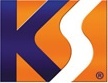 Konsorcjum Stali S.A.
Wyniki finansowe 
po I kwartale 2009 roku
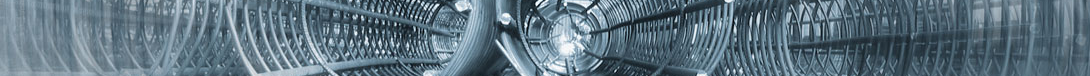 AKCJONARIUSZE  KONSORCJUM  STALI NA 31.03.2009
Pozostali Akcjonariusze, mający indywidualnie mniej niż 5% ogólnej liczby akcji, posiadają  820 552 sztuk akcji co stanowi 13,91% udziału w kapitale zakładowym KS.
2
Robert Wojdyna
 Prezes Zarządu
KOMPETENCJE  CZŁONKÓW  ZARZĄDU
Koordynacja prac Zarządu

Opracowywanie strategii i planów rozwoju spółki

Nadzór nad finansami spółki
3
SIEĆ  KONSORCJUM STALI
Gdynia
Szczecin
Sępólno Krajeńskie
Białystok
Poznań
Warszawa
Lublin
Wrocław
Zawiercie
Kraków
dystrybucja
usługi
produkcja
4
MODEL BIZNESU
Konsorcjum Stali SA
Huty żelaza
Zakłady przetwórstwa
Dystrybutorzy wyrobów stalowych
Odbiorcy wyrobów stalowych
WYNIKI FINANSOWE KONSORCJUM STALI
WYNIKI KONSORCJUM STALI W I KWARTALE 2009 r.
W I kwartale Konsorcjum Stali miało 164,1 mln zł przychodów ze sprzedaży w ujęciu jednostkowym w porównaniu do 90,8 mln zł w analogicznym okresie
2008 r. (wzrost o 80,8 proc.). 

Strata operacyjna wyniosła -515 tys. zł w porównaniu do 5 mln zł zysku operacyjnego wypracowanego rok wcześniej. 

 Strata netto sięgnęła natomiast
-1,02 mln zł w porównaniu do 3,7 mln zł zysku rok wcześniej.
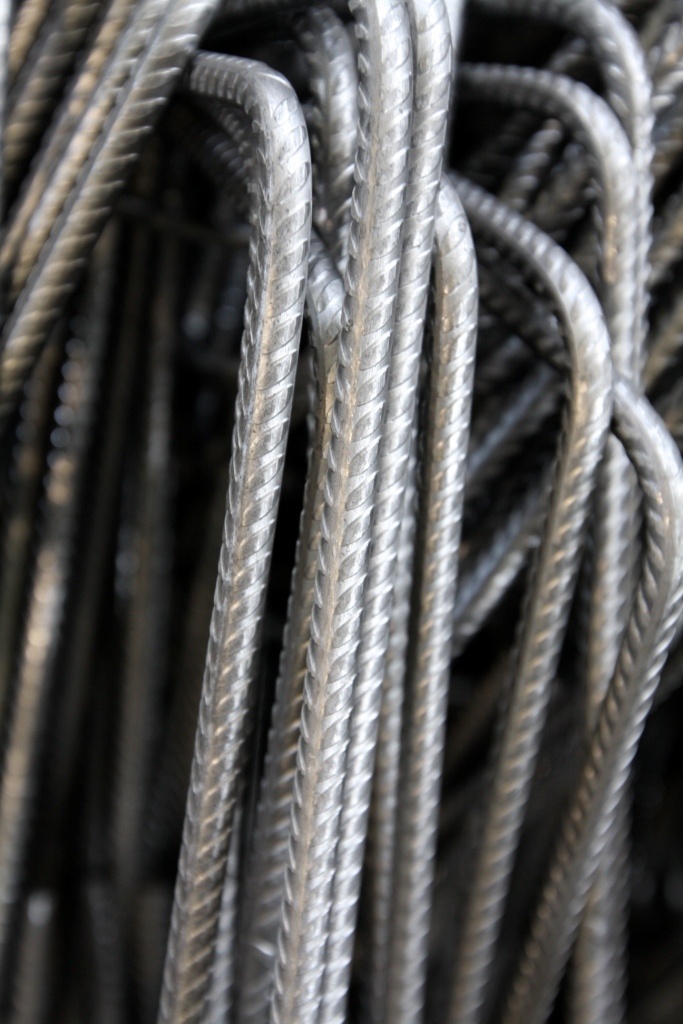 7
WYNIKI KONSORCJUM STALI W I KWARTALE 2009 r.
Przyczyną wzrostu przychodów jest połączenie ze spółką Bodeko, które nastąpiło 01.07.2008 r. oraz konsekwentna realizacja strategii ogólnopolskiej sieci przetwórstwa i dystrybucji stali.

Gorsze wyniki finansowe z kolei spowodowane są wyjątkowo niekorzystnymi warunkami rynkowymi.
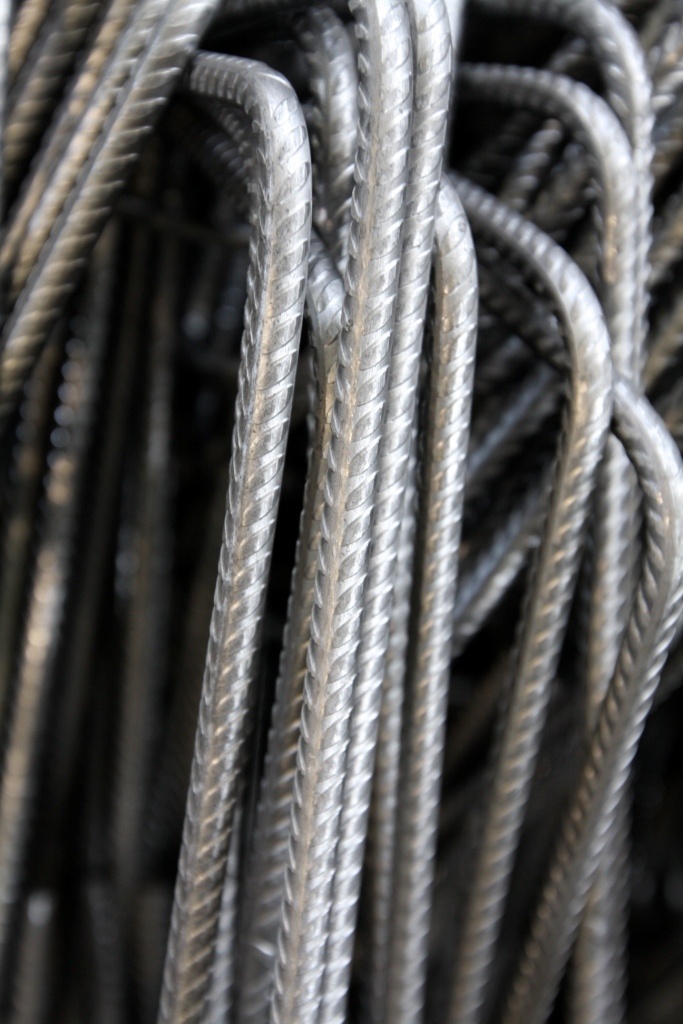 8
WYNIKI KONSORCJUM STALI W I KWARTALE 2009 r.
Spowolnienie gospodarcze spowodowało znaczące obniżenie popytu na stal i niewspółmierne, gwałtowne załamanie cen wyrobów stalowych – tłumaczy prezes Konsorcjum Stali Robert Wojdyna. – W dodatku w tym roku, w odróżnieniu do poprzedniego mieliśmy prawdziwą zimę, co skutkowało zahamowaniem sezonu budowlanego – dodaje Robert Wojdyn
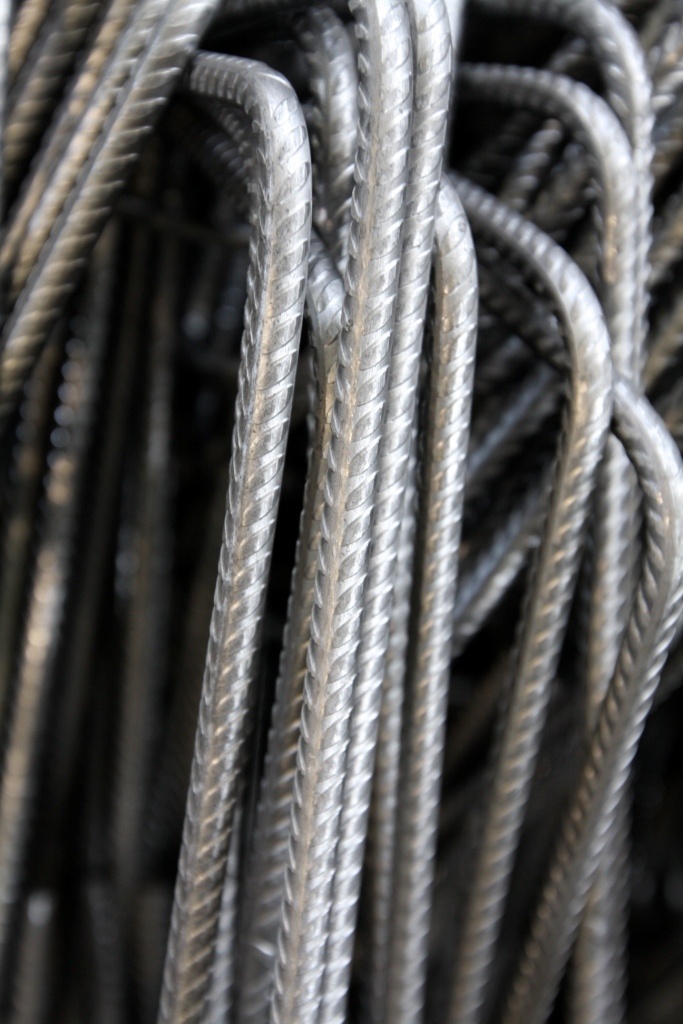 9
WYNIKI KONSORCJUM STALI W I KWARTALE 2009 r.
Konsorcjum Stali osiągnęłoby ok. 1 mln zł zysku w I kwartale 2009 gdyby nie konieczność odpisu amortyzacyjnego. 
Wynik obciążony jest kosztami wysokiej amortyzacji dodatniej wartości firmy, która wykazywana jest w bilansie Konsorcjum Stali po połączeniu z Bodeko 1 lipca 2008 roku – wynik netto pomniejszony jest o 1,116 mln zł z tytułu kosztów amortyzacji wartości firmy powstałej w wyniku połączenia.
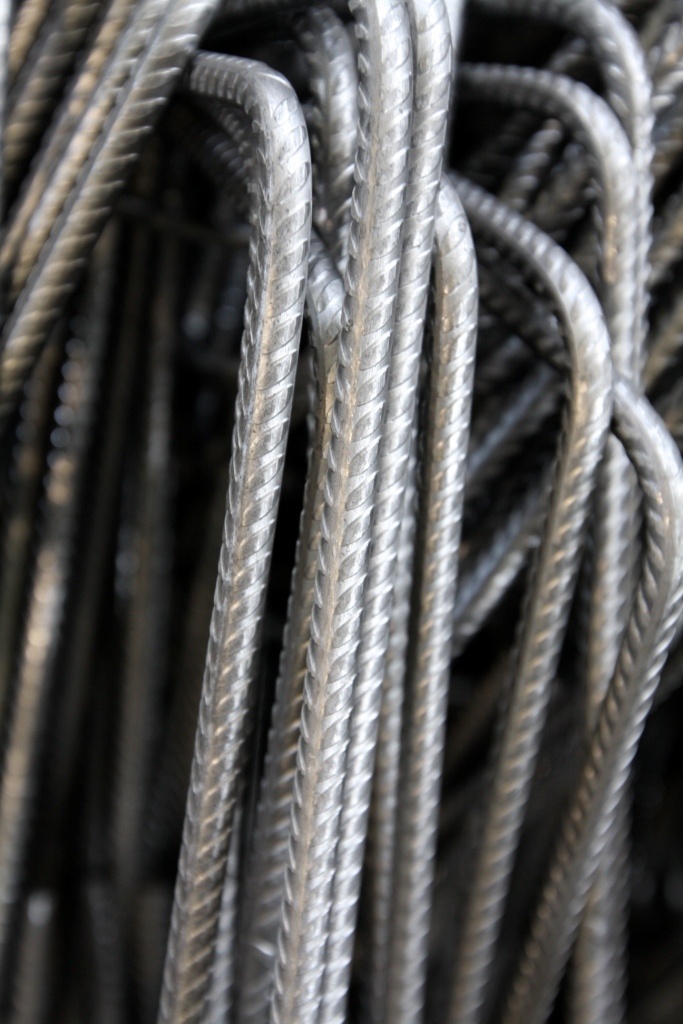 10
WYNIKI KONSORCJUM STALI W I KWARTALE 2009 r. (w mln zł)
5,0
11
WYNIKI KONSORCJUM STALI W I KWARTALE 2009 r.
12
WYNIKI KONSORCJUM STALI W I KWARTALE 2009 r.
WYNIKI  KONSORCJUM  STALI  OD  2005 r. (w mln zł)
757,4
11,9
13,1
13,5
14
ISTOTNE DLA  SPÓŁKI ZDARZENIA 

PO 1 STYCZNIA 2009 r.
15
UCHWAŁA  NWZ  WS.  ZAKUPU  POLCYNKU
Nadzwyczajne Walne Zgromadzenie Akcjonariuszy Spółki uchwałą nr 12/2009 z 25.03.2009 roku wyraziło zgodę na nabycie przez KS 100% udziałów w spółce Polcynk Sp. z o.o. z/s w Radomiu. Łączna cena planowanej transakcji została określona na poziomie nie wyższym niż 12 mln zł. 


Polcynk to średniej wielkości spółka zajmująca się produkcją konstrukcji stalowych w Radomiu, posiadająca własną bazę magazynowo-produkcyjną. Polcynk to jeden z niewielu producentów konstrukcji stalowych posiadających własną cynkownię. Spółka produkuje elementy konstrukcji hal, części linii produkcyjnych, elementy infrastruktry drogowej. Przychody Polcynku za 2008 rok wyniosły 12,723 mln zł, a zysk netto 1,038 mln zł. Polcynk zatrudnia 90 osób. Nabycie Polcynku umożliwi Konsorcjum Stali dynamiczne rozwinięcie segmentu produkcji konstrukcji stalowych.
16
UMOWA  ZE  STRABAGIEM
19.03.2009 roku Zarząd Konsorcjum Stali otrzymał zwrotnie podpisany aneks do umowy zawartej dnia 2 lutego 2009 r. z Strabag Sp. z o.o. Przedmiotem umowy jest dostawa elementów zbrojarskich i koszy zbrojeniowych na potrzeby budowy Autostradowej Obwodnicy Wrocławia. Przewidywany termin zakończenia dostaw: 31.12.2010 r. Szacunkowa wartość umowy po podpisaniu aneksu to 22,9 mln zł netto.
17
DZIĘKUJEMY ZA UWAGĘ
Robert  Wojdyna, prezes Konsorcjum Stali, mail: robert.wojdyna@ks.mail.pl

Dariusz Bendykowski, Dyrektor Finansowy, mail:dariusz.bendykowski@ls.mail.pl
18